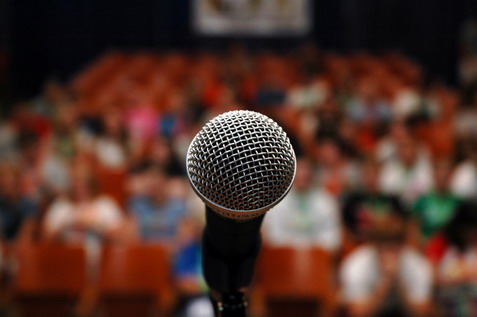 Welcome to:
Fundamentals of Speech
SPE 100
With Professor Collier
(“Call yer” Mom)
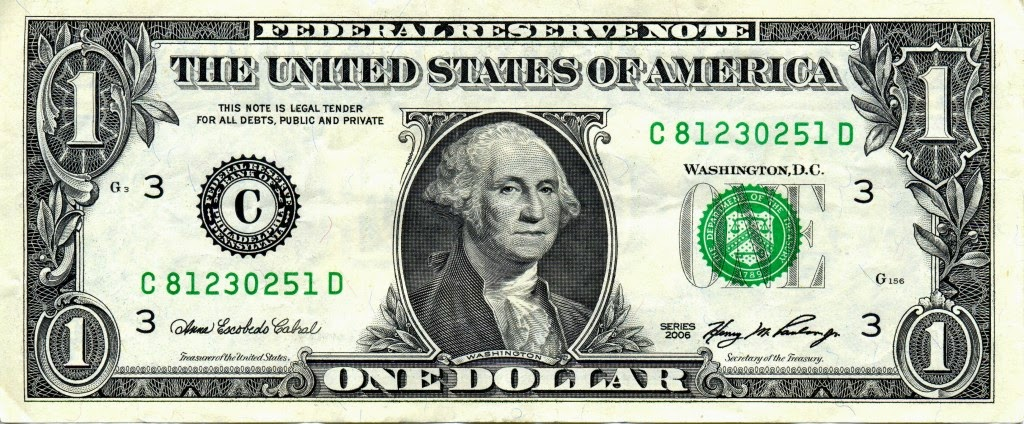 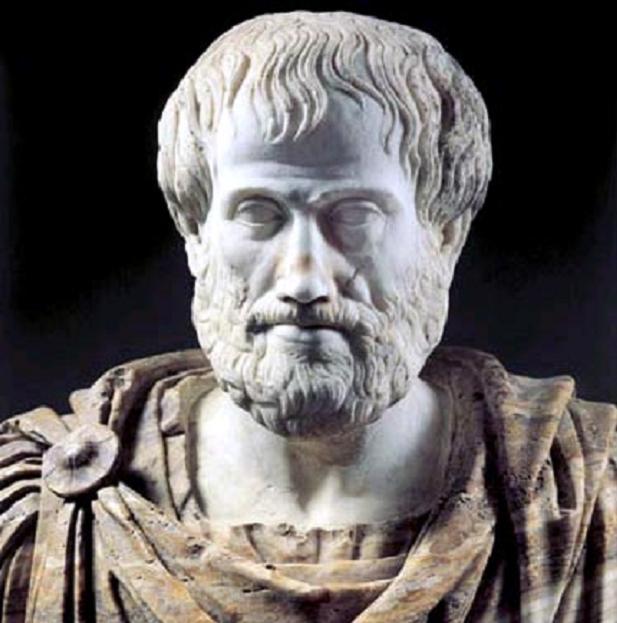 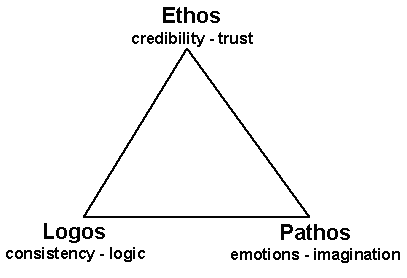 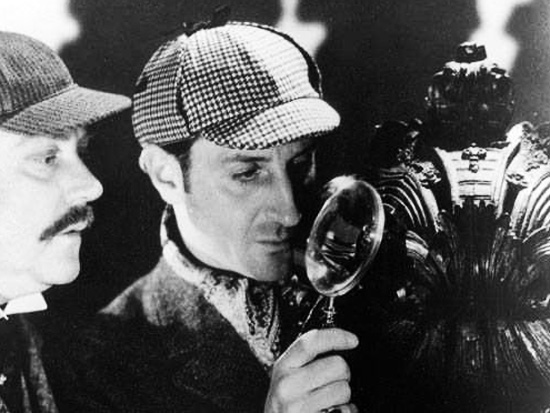 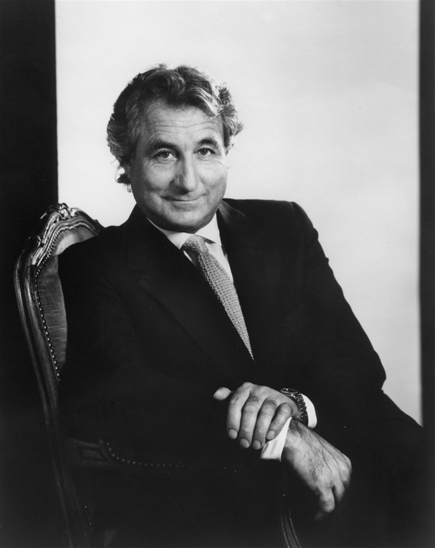 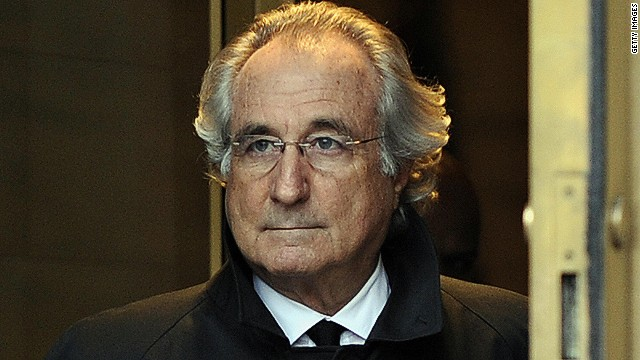 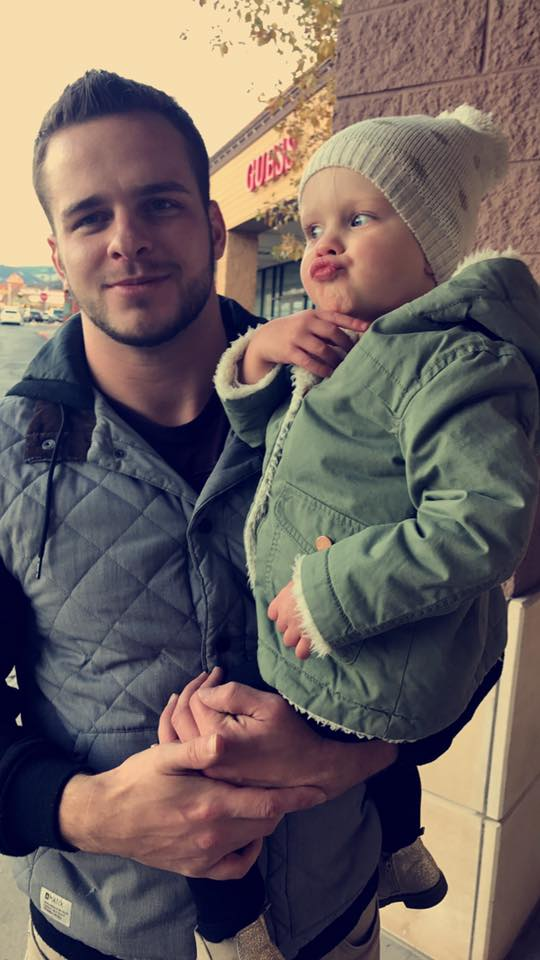 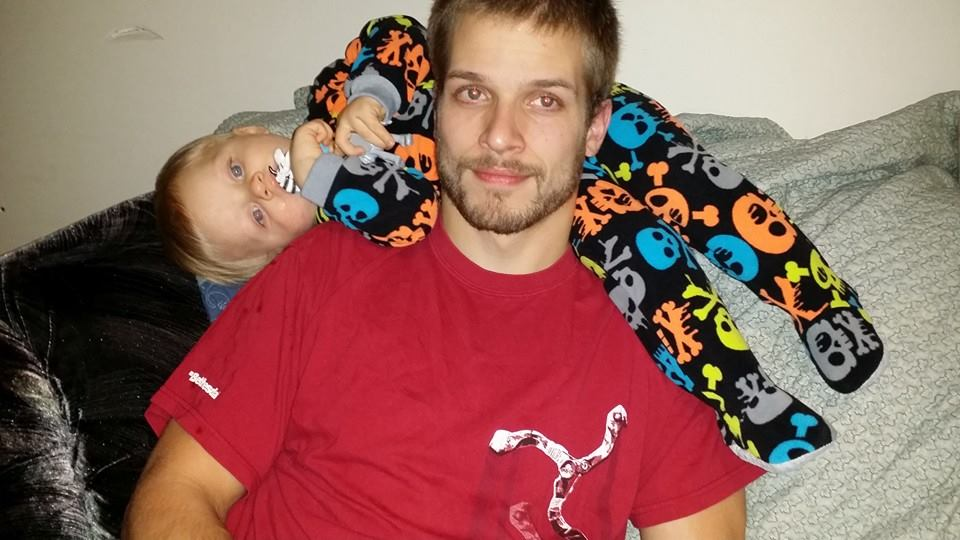 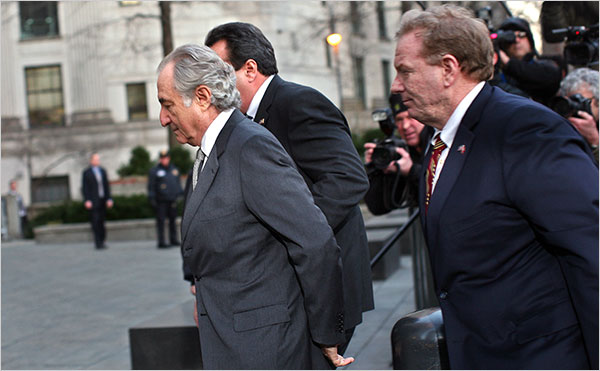 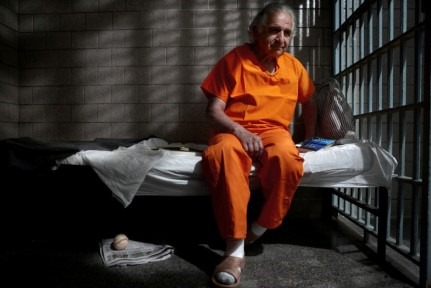 New York Post, 2010
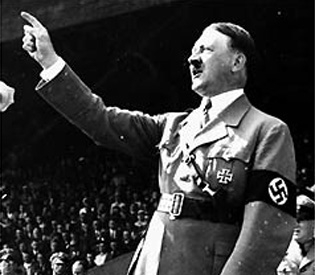 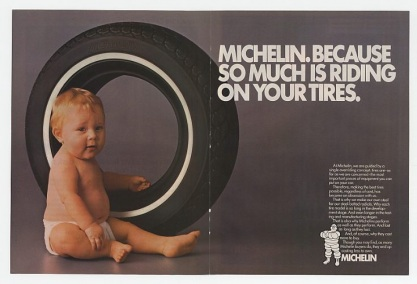 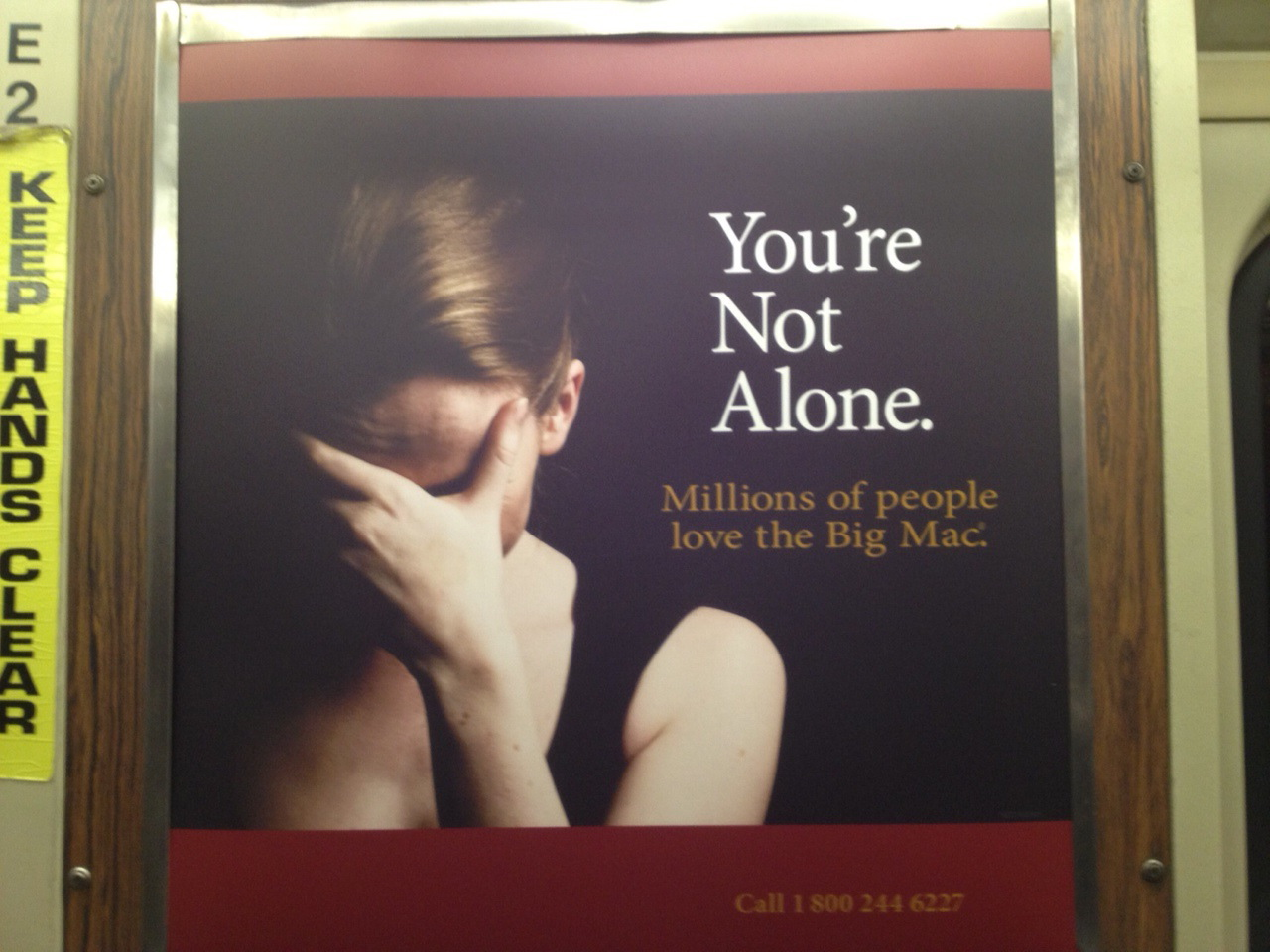 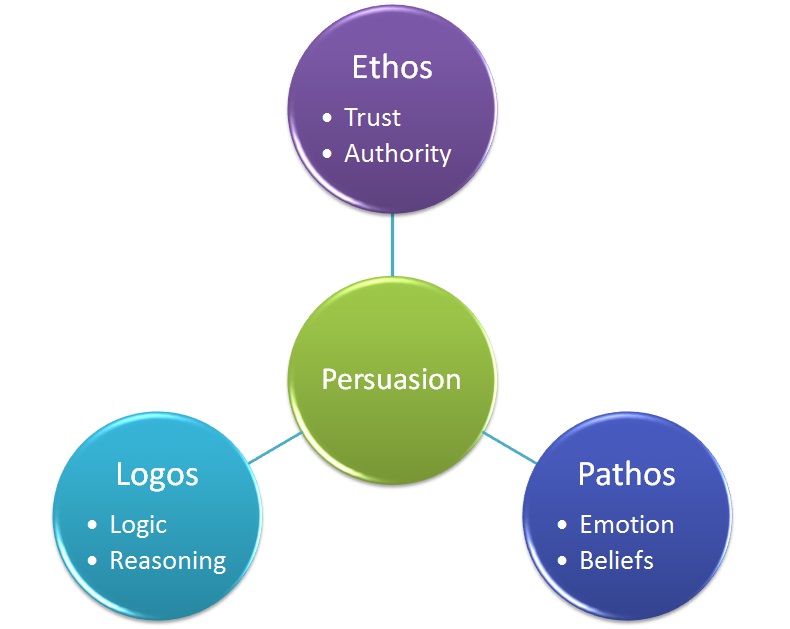 Your Name
Should/Shouldn’t
Believe/Disbelieve
Best/Worst
Do/Stop Doing
Fact – Value - Policy
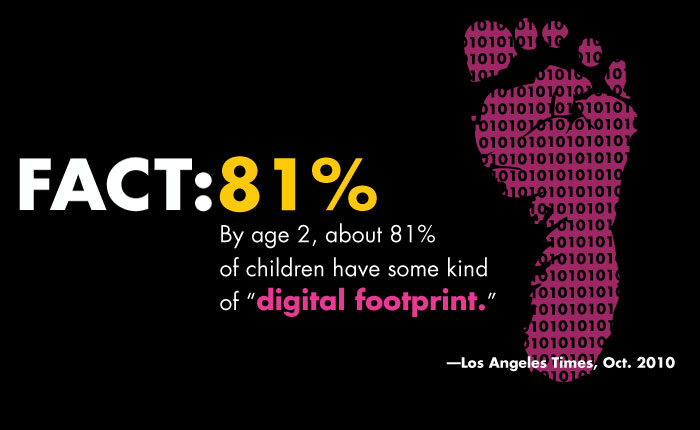 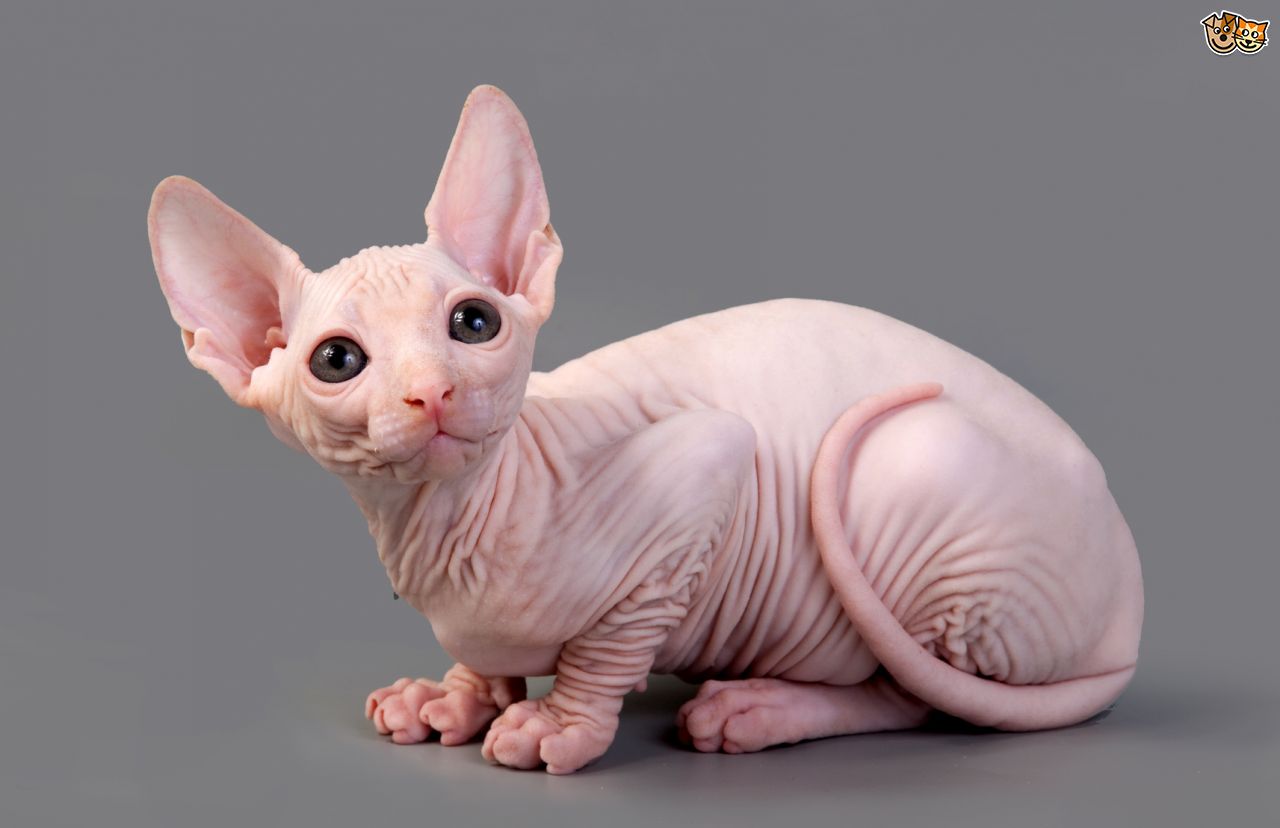 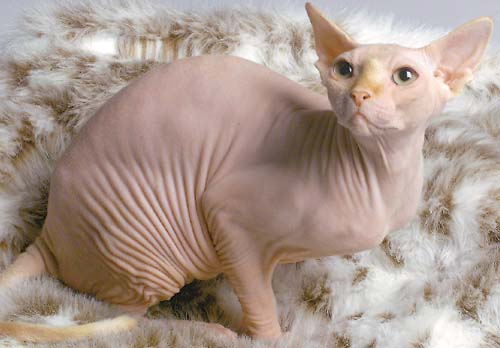 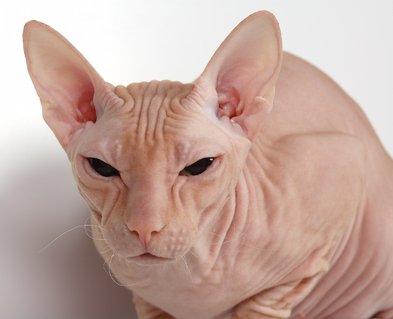 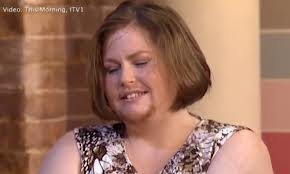 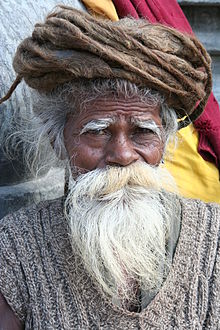 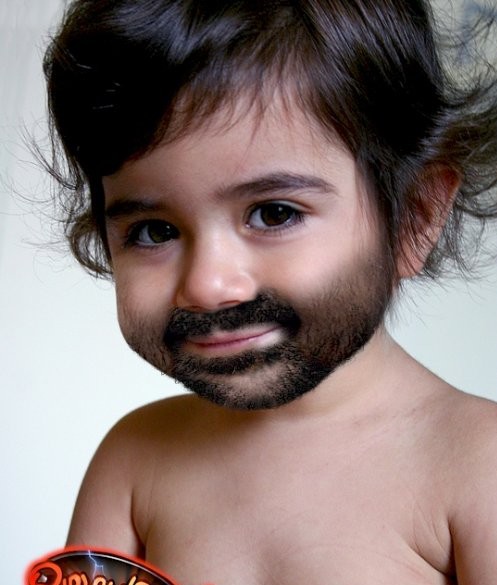 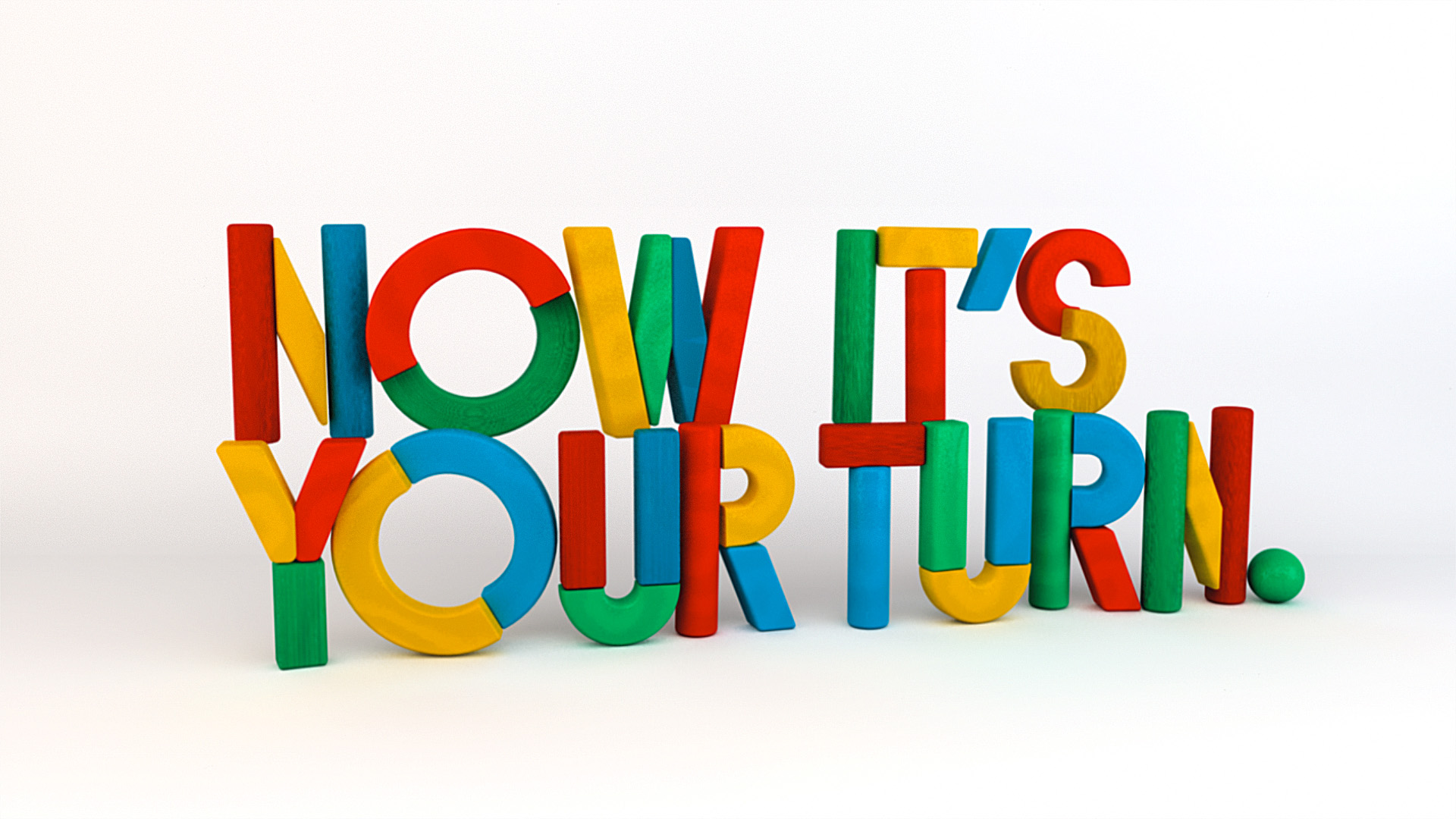 Eating sugar is really bad for you.
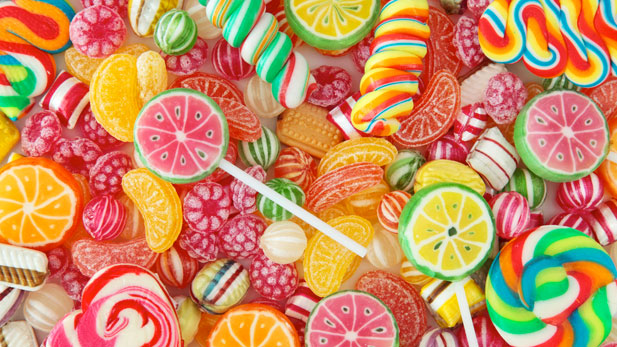 Rabbits and dogs share a common biological ancestor.
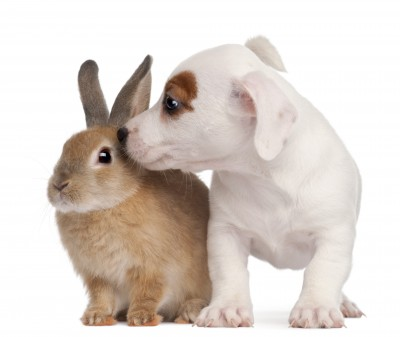 Grills are ugly and annoying.
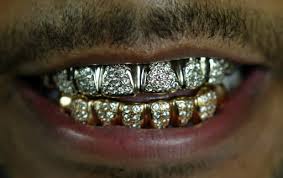 “Fashion faux pas” should be against the law.
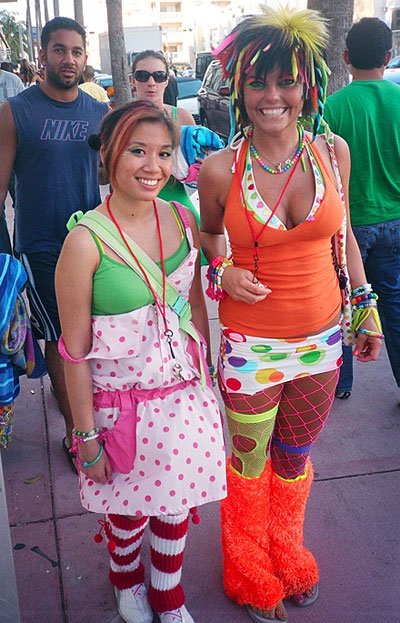 The increase of gang activity in New York is causing rents to go down.
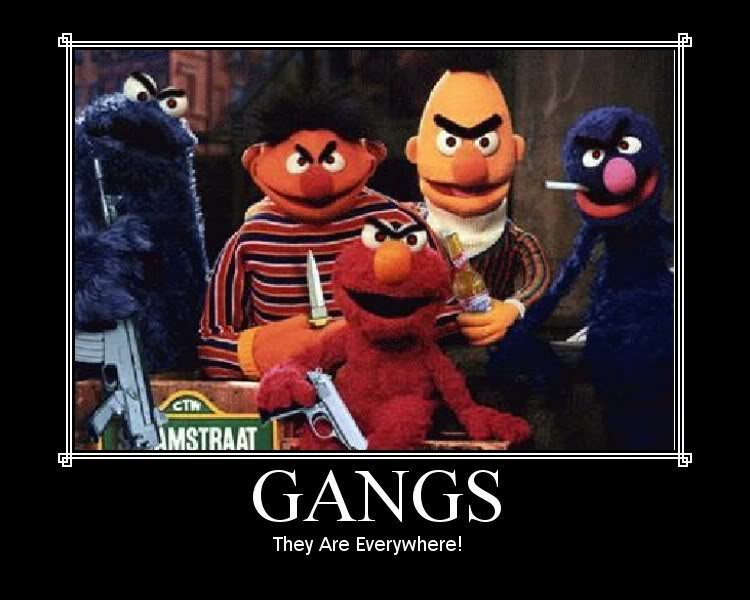 Brush your teeth at least twice a day!
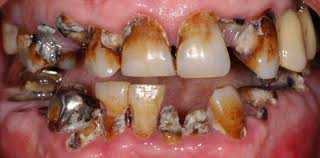 Public Speaking is one of the best classes you can take at FIT.
Everyone should visit Morocco at least once.
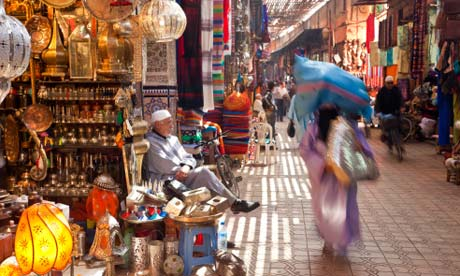 Earning a college degree does not guarantee a high-paying job.
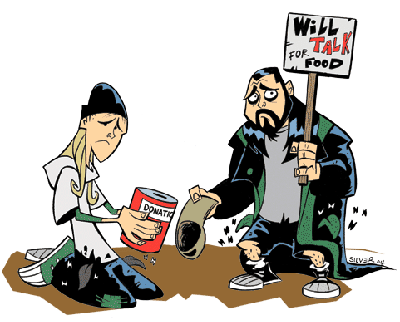